Конкурс 
«Вебландия – страна выученных уроков»
Тема урока: «Нахождение целого по  дроби»
Математика

6-а

Стрельникова Светлана Александровна

МБОУ Сосновская СОШ №1,
 
      393849 
      Тамбовская  область,Сосновский район,
       р.п. Сосновка, ул.Красноармейская, д 2
Тип урока: урок изучения нового материала
Форма урока: комбинированный урок с использованием видео-лекции 


Цель урока: ознакомление учащихся с решением задач на  
                      нахождение числа по его дроби, используя возможности 
                      приложения Вебландия.
* Каждый этап урока может быть оформлен отдельным слайдом. Один этап – один слайд
Организация начала занятий
Организационный момент
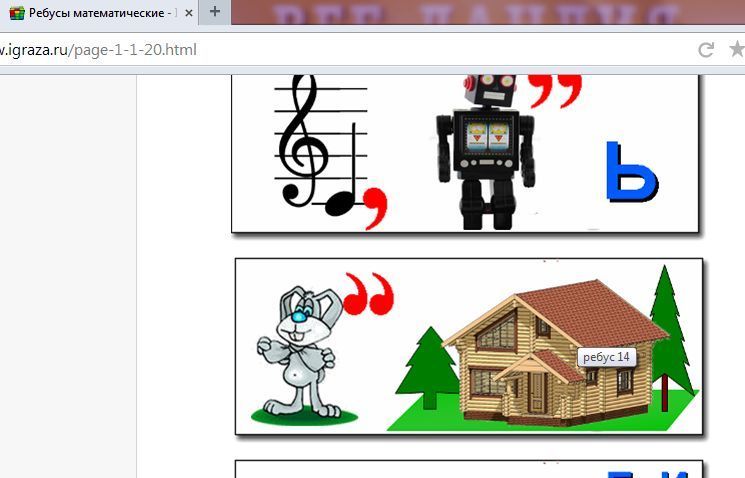 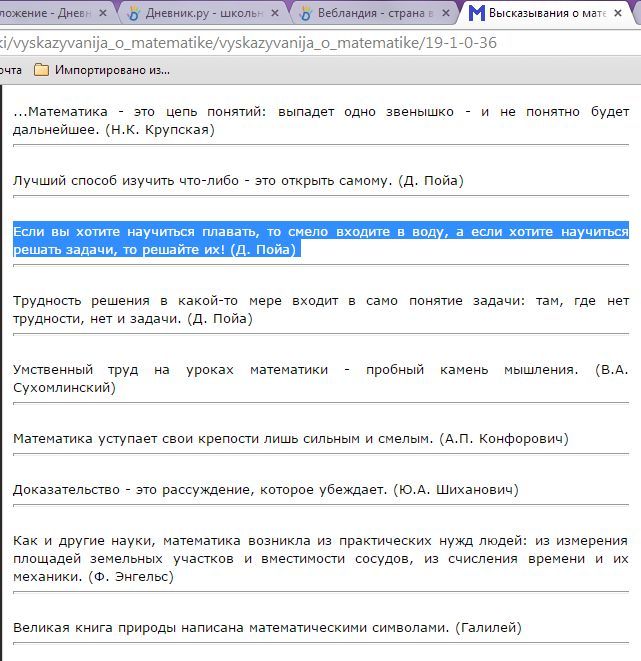 Проверка д/з
Проверка д/з
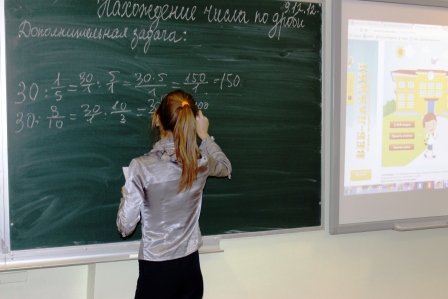 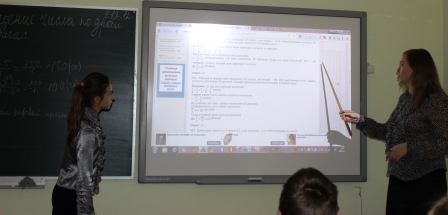 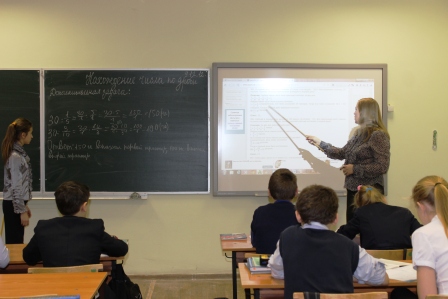 Подготовка к восприятию нового материала (мотивация, актуализация опорных знаний)
Подготовка к восприятию нового материала (мотивация, актуализация опорных знаний)
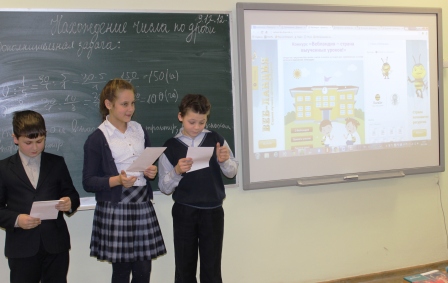 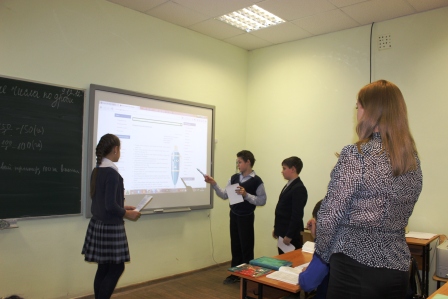 Усвоение новых знаний
Усвоение новых знаний
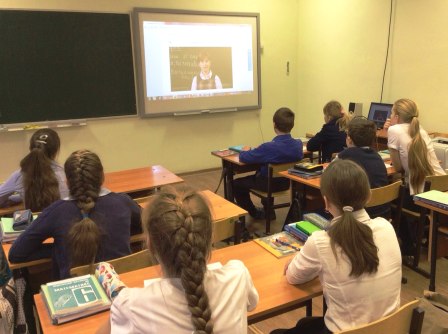 Закрепление знаний и систематизация
Закрепление знаний и систематизация
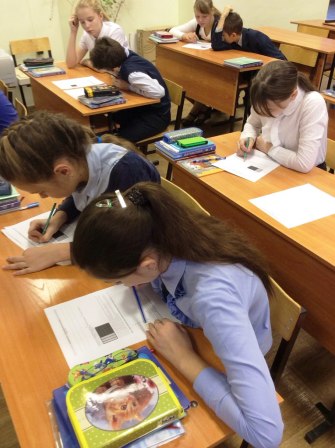 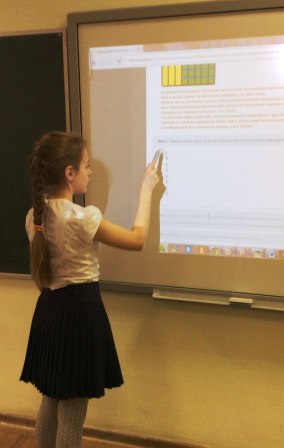 Физкультминутка
Физкультминутка
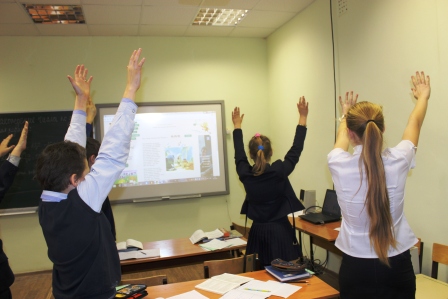 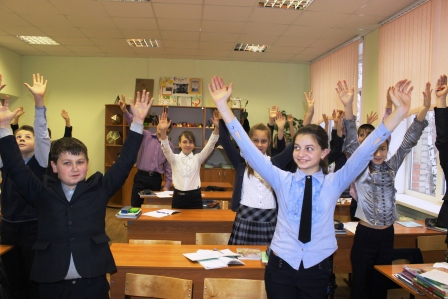 Контроль и самопроверка
Контроль и самопроверка
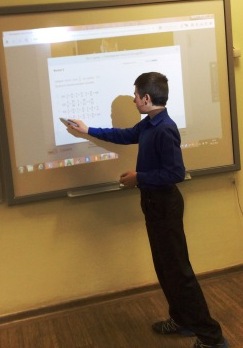 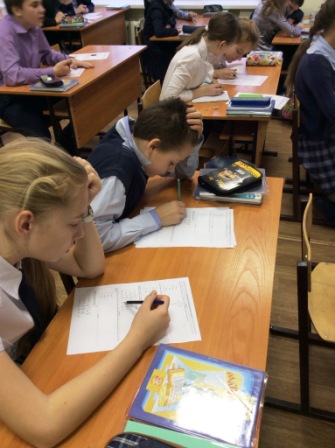 Информация о домашнем задании
Информация о домашнем задании
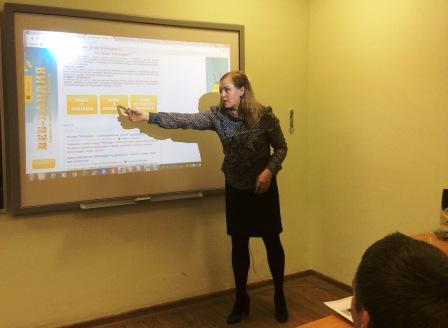 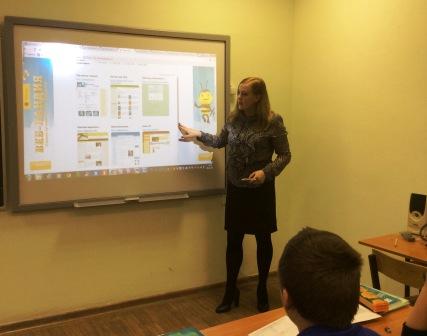 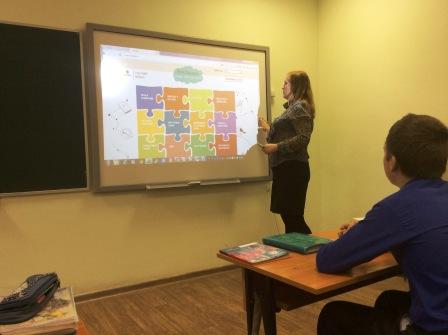 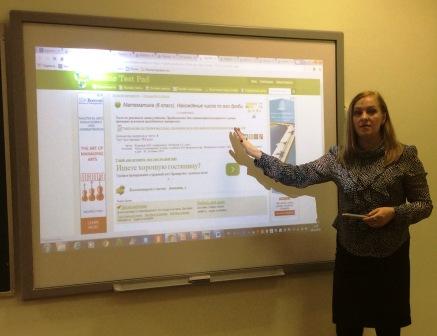 Результаты урока:
 Фототчёт
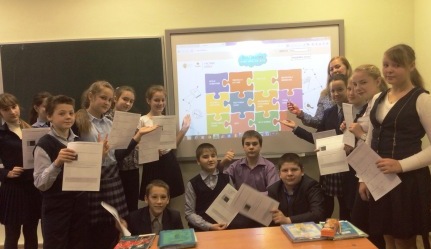 Результаты урока:
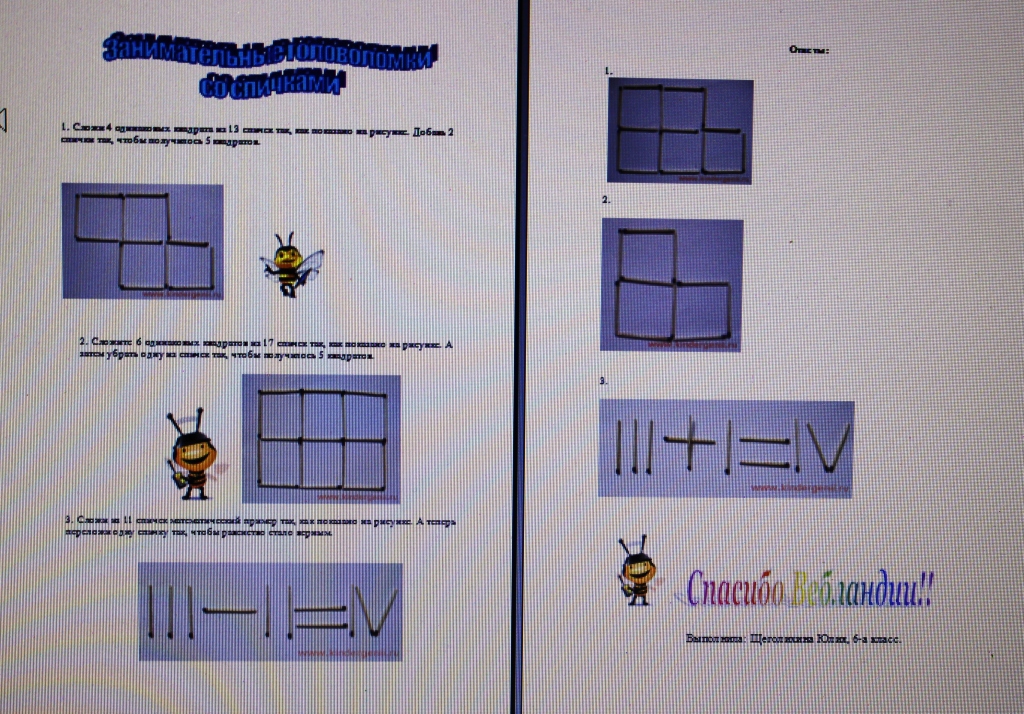 Домашнее задание 
« Занимательные головоломки со спичками» выполнила Щеголихина Юлия
Результаты урока:
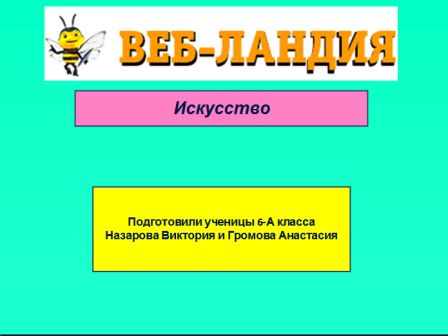 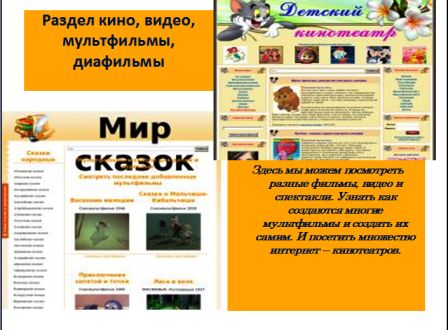 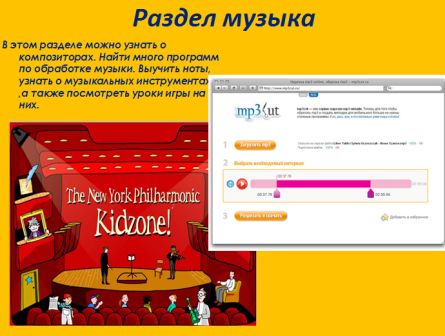 Домашнее задание 
 выполнили
Назарова Вика и Громова Настя (презентация)
Результаты урока:
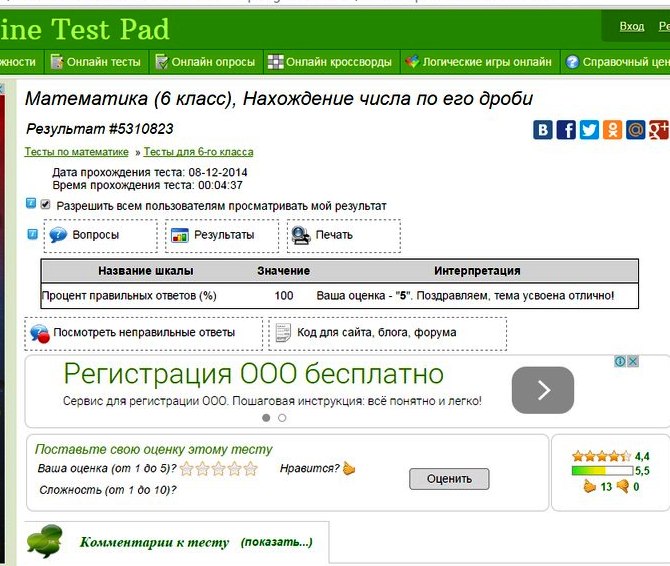 Домашнее задание 
выполнила Нистратова Валя 
( тест по теме « Нахождение числа по дроби»)
Отзывы учеников   о 
проведённом уроке и о работе с web-landia.ru
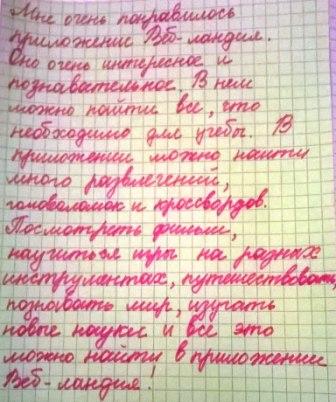 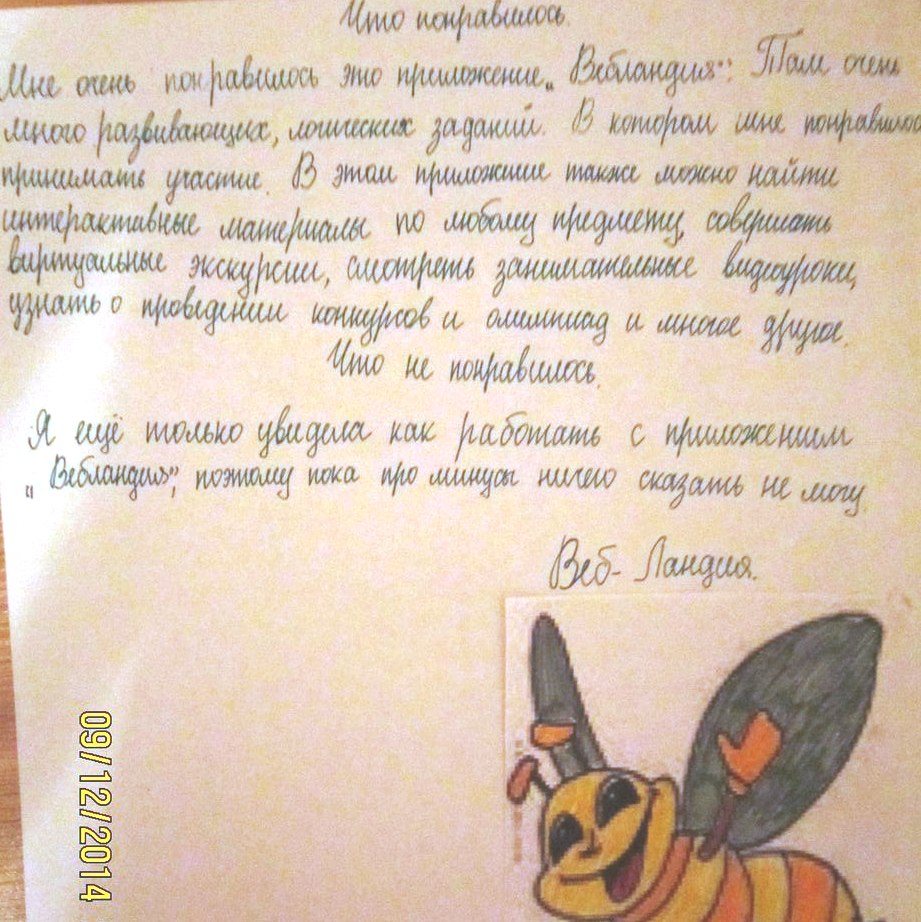 Мнение педагога работе и потенциале использования web-landia.ru.